Auxiliar 4Geometría y Simplex
Matías Muñoz Flores
DII U Chile
otoño 2021
[Speaker Notes: Saludar, presentarme, decir que voy a exponer mi presentación de practica 1 en el instituto de sistemas complejos de ingeniería]
Pregunta 1: Geometría A)
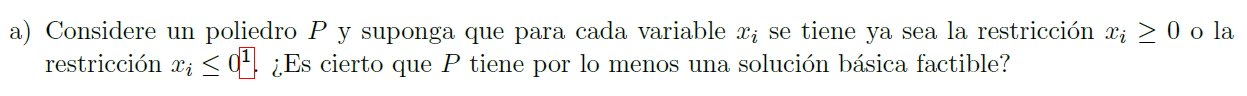 X2>=0
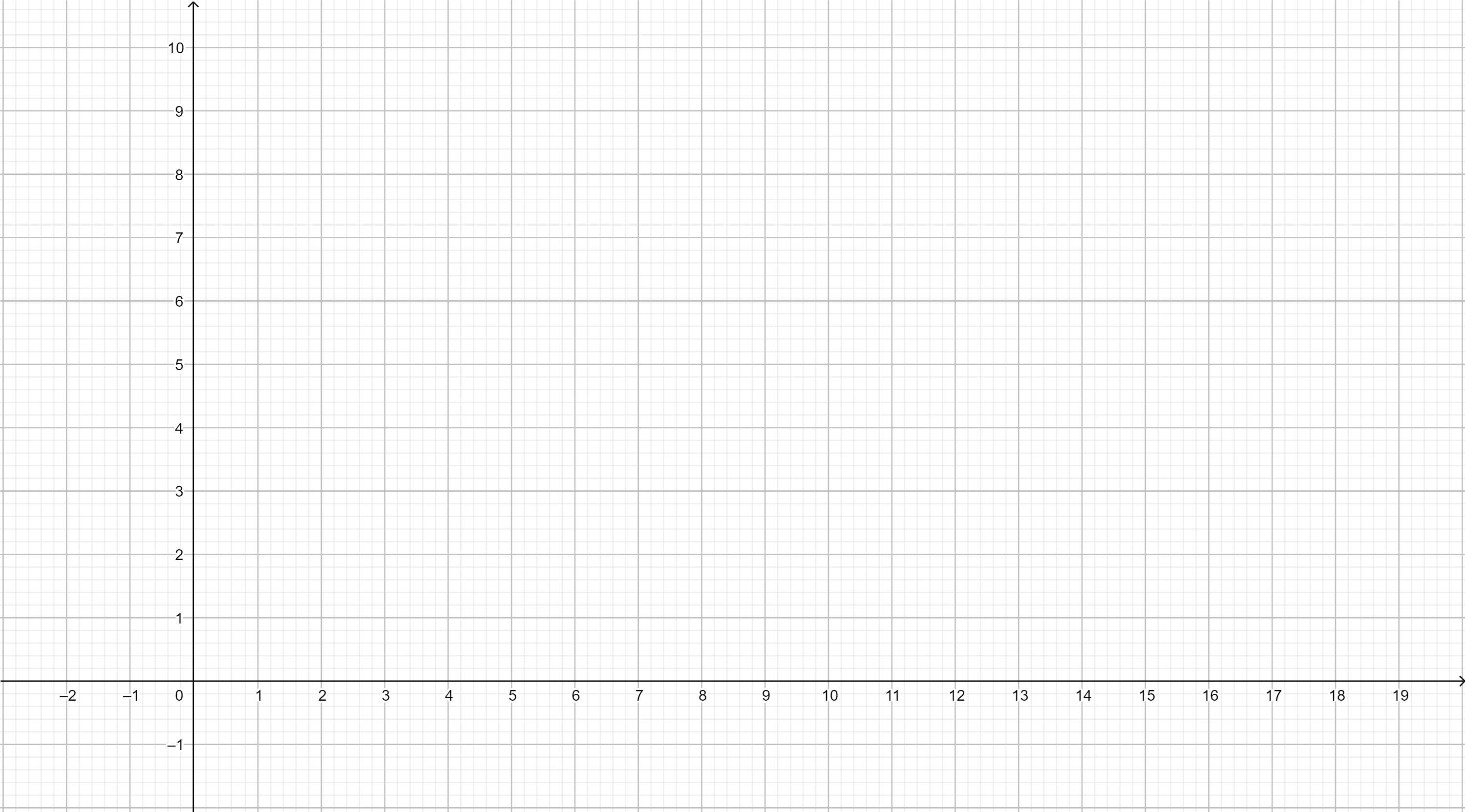 FALSO
X1<=-1
X1>=0
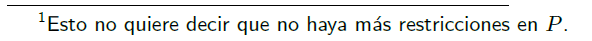 [Speaker Notes: Los procesos después se ingresaban en un Excel que nos entregaban.]
Pregunta 1: Geometría A)
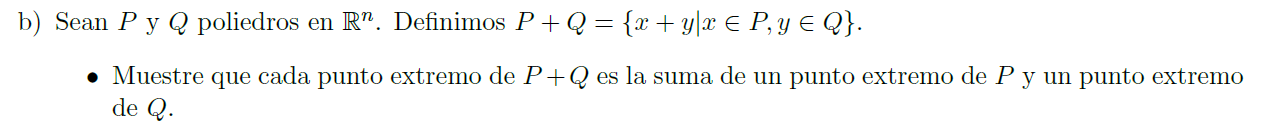 ¿Cómo proceder aquí?
[Speaker Notes: Los procesos después se ingresaban en un Excel que nos entregaban.]
Pregunta 1: Geometría B)
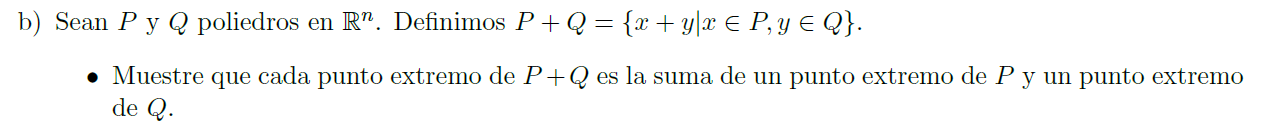 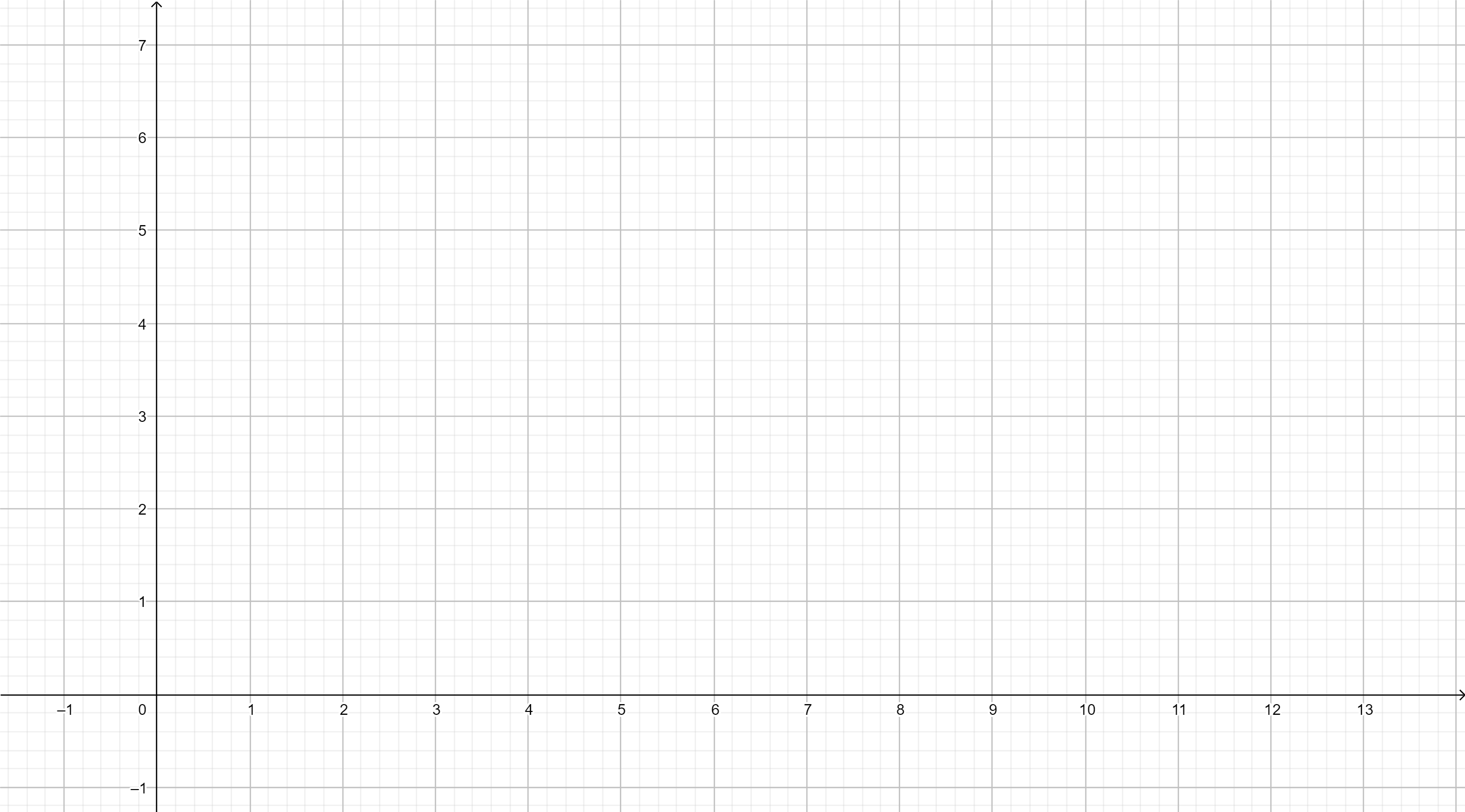 (6,7)
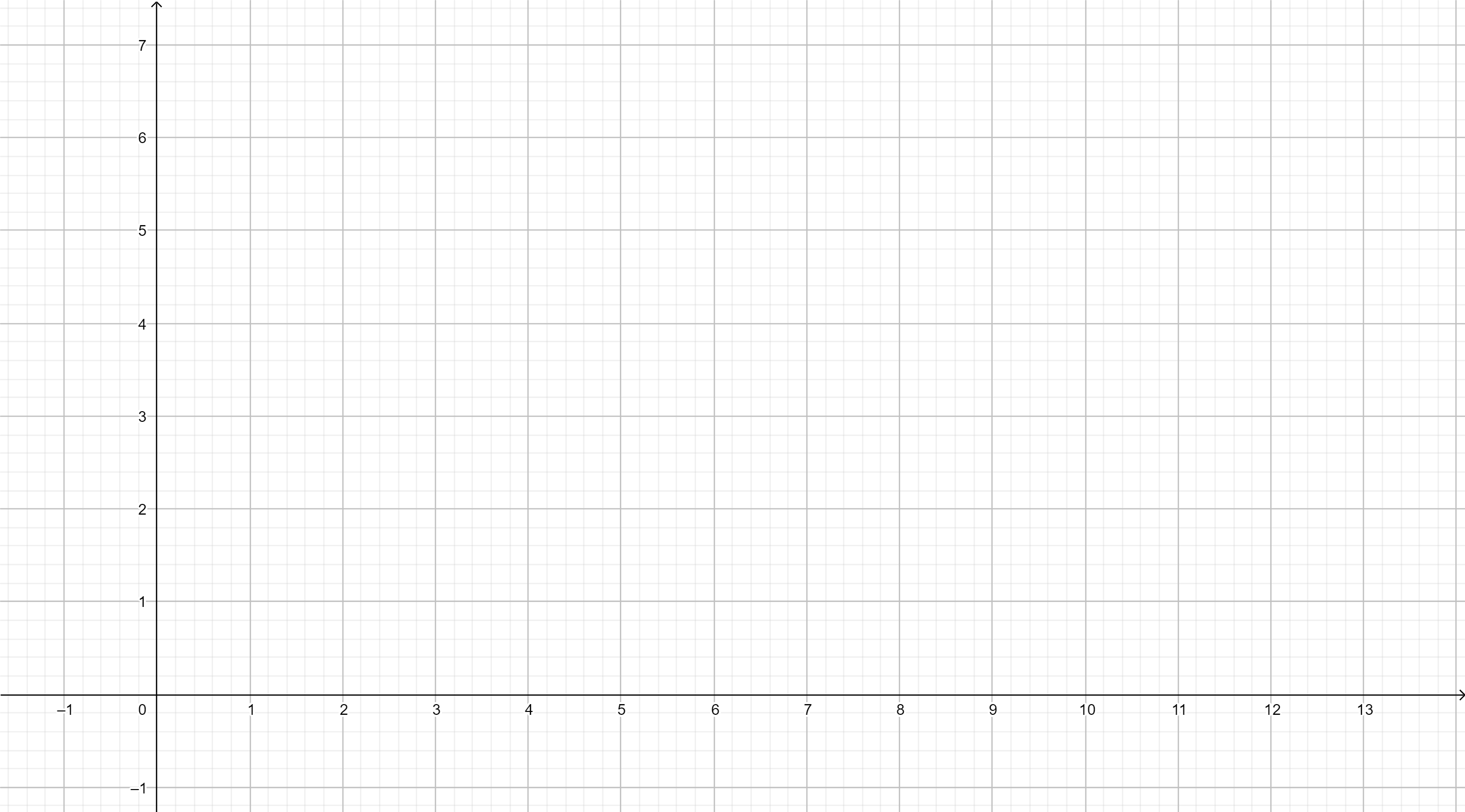 (8,7)
(4,5)
(5,5)
(6,5)
(8,5)
(4,4)
(5,4)
(2,2)
(3,2)
(2,1)
(3,1)
[Speaker Notes: Los procesos después se ingresaban en un Excel que nos entregaban.]
Pregunta 1: Geometría B)
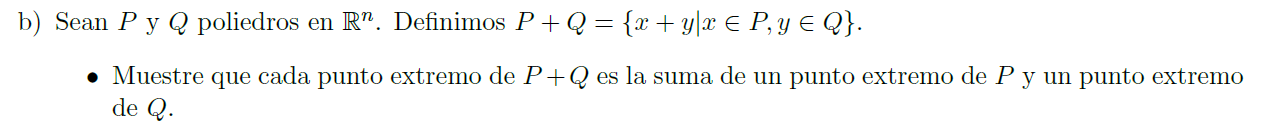 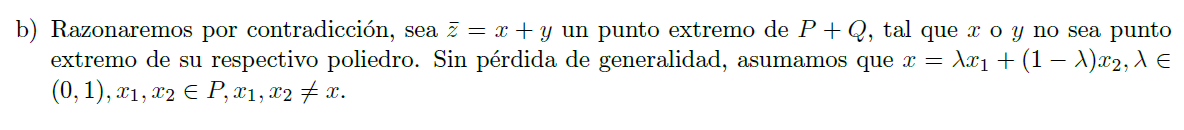 Contradicción
Suposición  de que si es P.E
Combinación convexa de 2 puntos en el poliedro P implica que no es punto extremo
[Speaker Notes: Los procesos después se ingresaban en un Excel que nos entregaban.]
Pregunta 1: Geometría B)
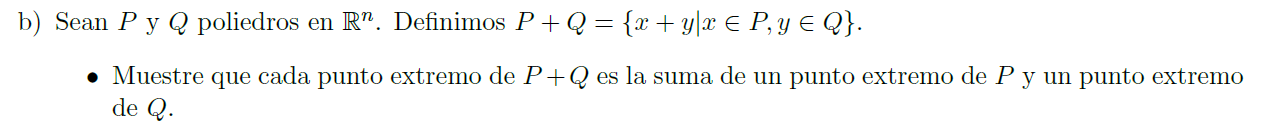 Suposición  de que si es P.E
Combinación convexa de 2 puntos en el poliedro P implica que no es punto extremo
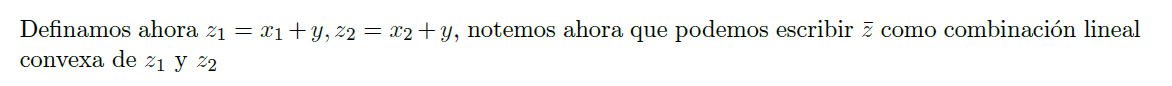 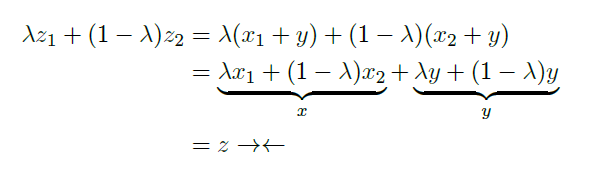 2 puntos de P+Q
[Speaker Notes: Los procesos después se ingresaban en un Excel que nos entregaban.]
Pregunta 1: Geometría C)
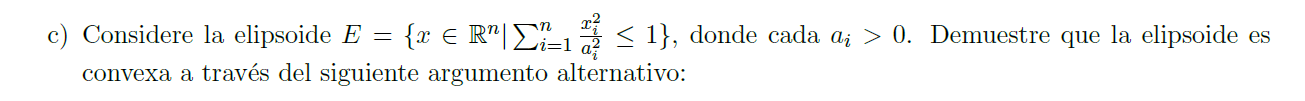 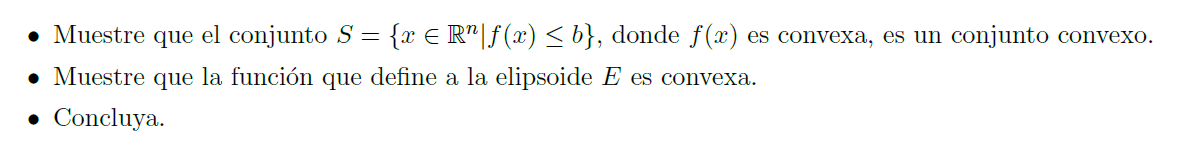 ¿Cómo se demuestra que un conjunto es convexo?
[Speaker Notes: Los procesos después se ingresaban en un Excel que nos entregaban.]
Pregunta 1: Geometría C)
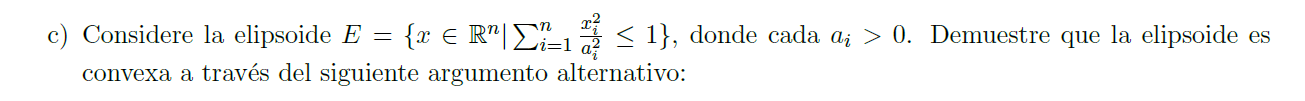 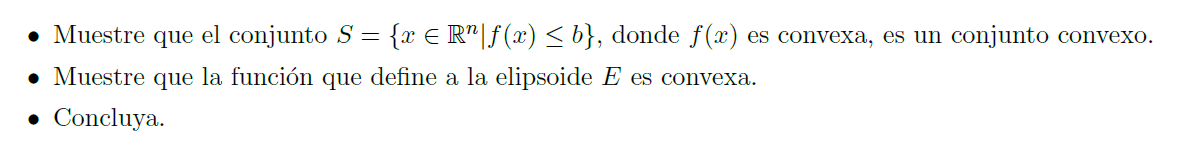 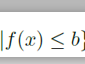 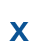 X
Y
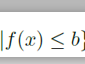 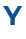 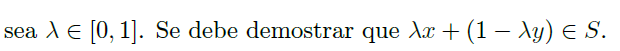 [Speaker Notes: Los procesos después se ingresaban en un Excel que nos entregaban.]
Pregunta 1: Geometría C)
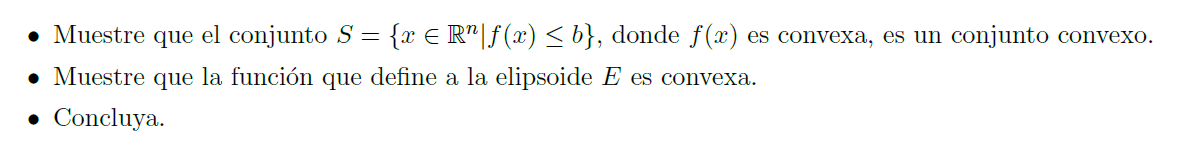 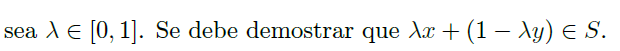 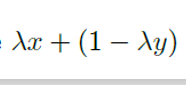 Por convexidad
Por definición
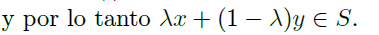 [Speaker Notes: Los procesos después se ingresaban en un Excel que nos entregaban.]
Pregunta 1: Geometría C)
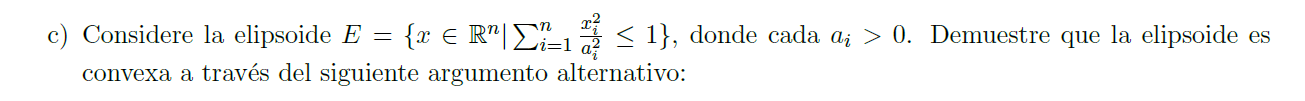 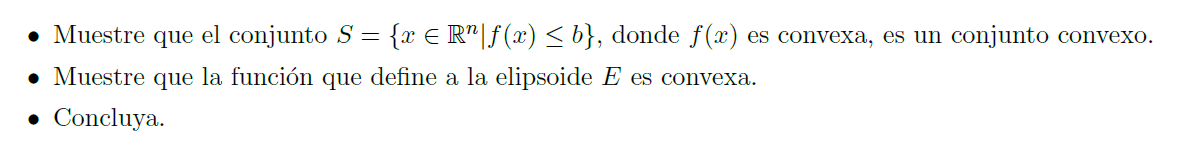 ¿Cómo se demuestra que una función es convexa?
[Speaker Notes: Los procesos después se ingresaban en un Excel que nos entregaban.]
Pregunta 1: Geometría C)
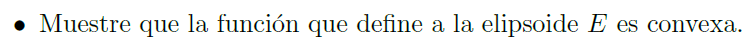 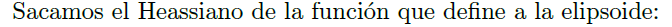 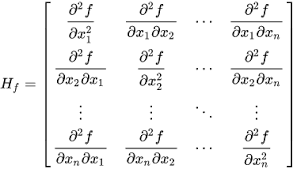 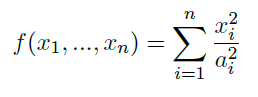 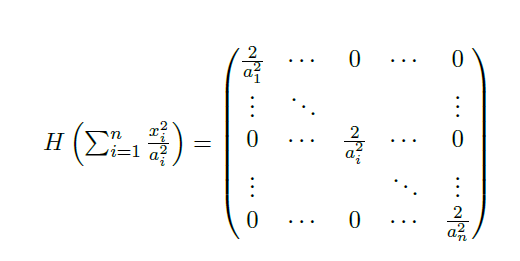 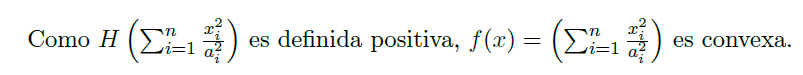 [Speaker Notes: Los procesos después se ingresaban en un Excel que nos entregaban.]
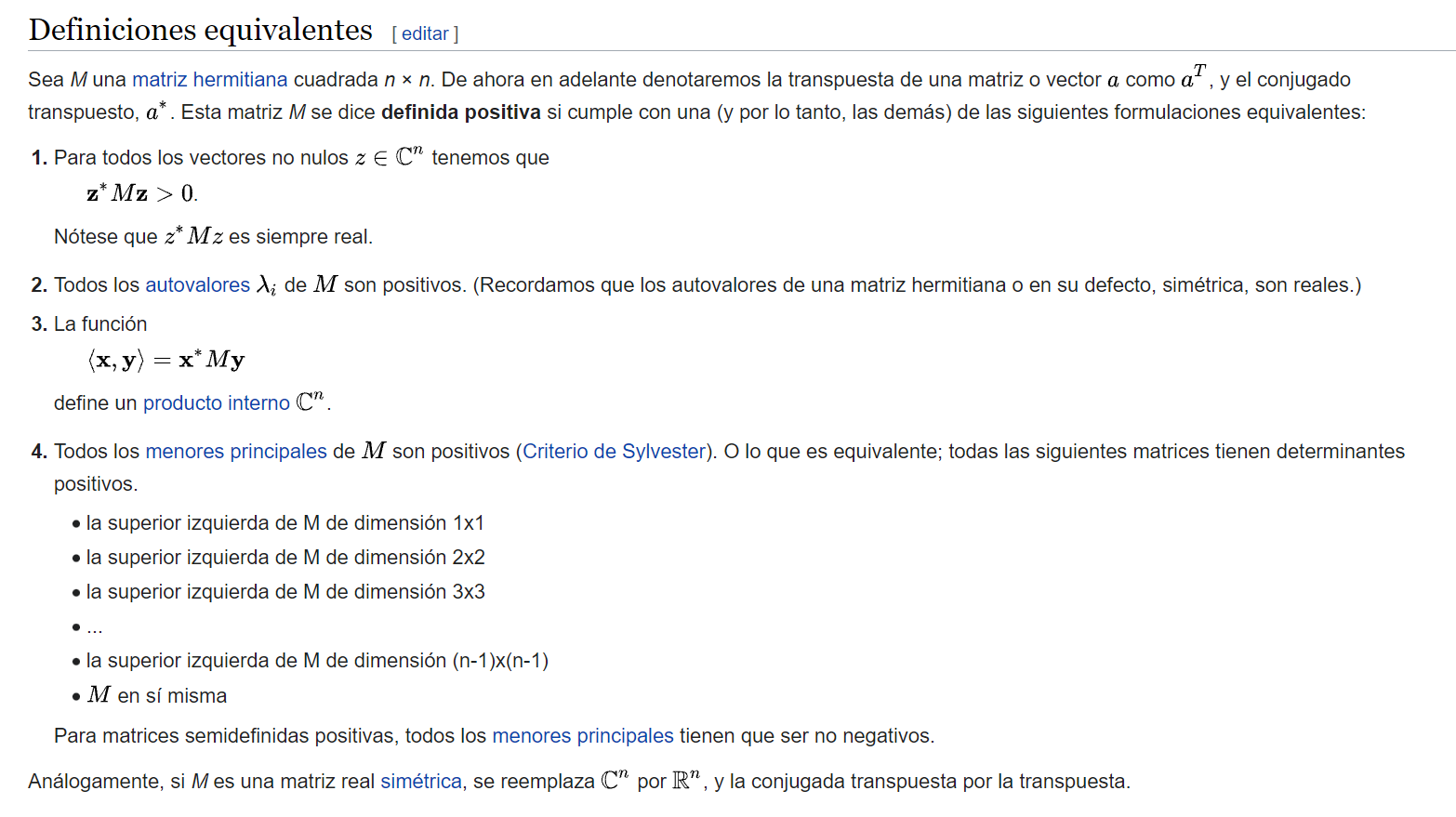 Pregunta 1: Geometría C)
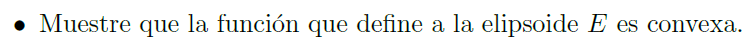 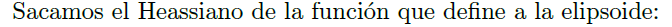 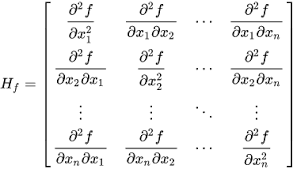 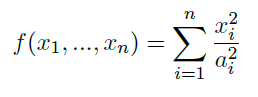 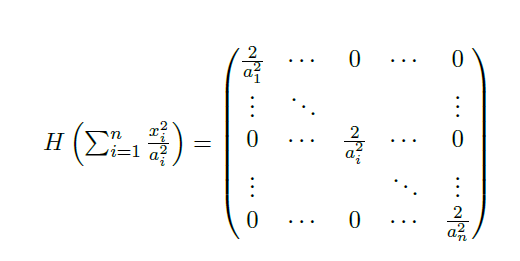 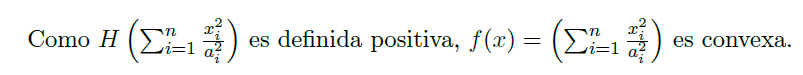 [Speaker Notes: Los procesos después se ingresaban en un Excel que nos entregaban.]
Pregunta 1: Geometría C)
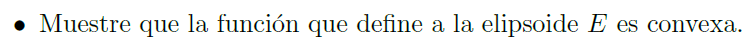 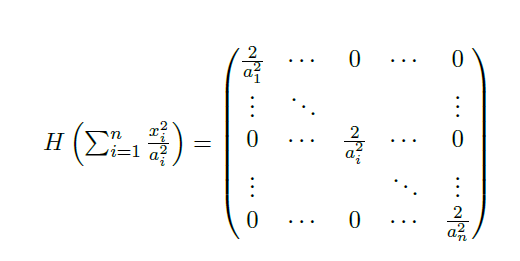 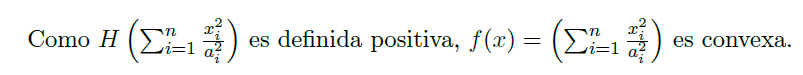 [Speaker Notes: Los procesos después se ingresaban en un Excel que nos entregaban.]
Pregunta 1: Geometría C)
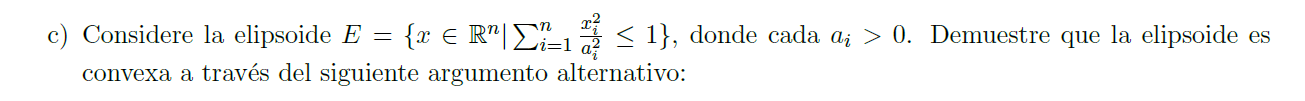 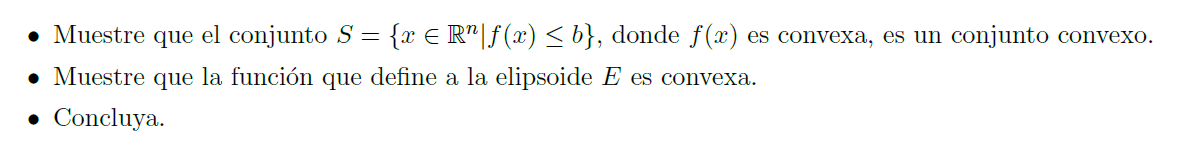 [Speaker Notes: Los procesos después se ingresaban en un Excel que nos entregaban.]
Pregunta 2: Simplex
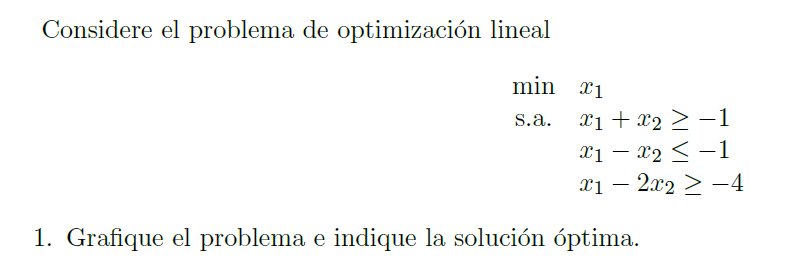 [Speaker Notes: Los procesos después se ingresaban en un Excel que nos entregaban.]
Pregunta 2: Simplex
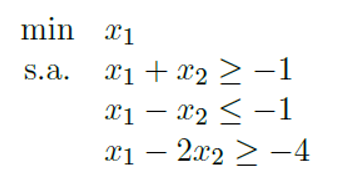 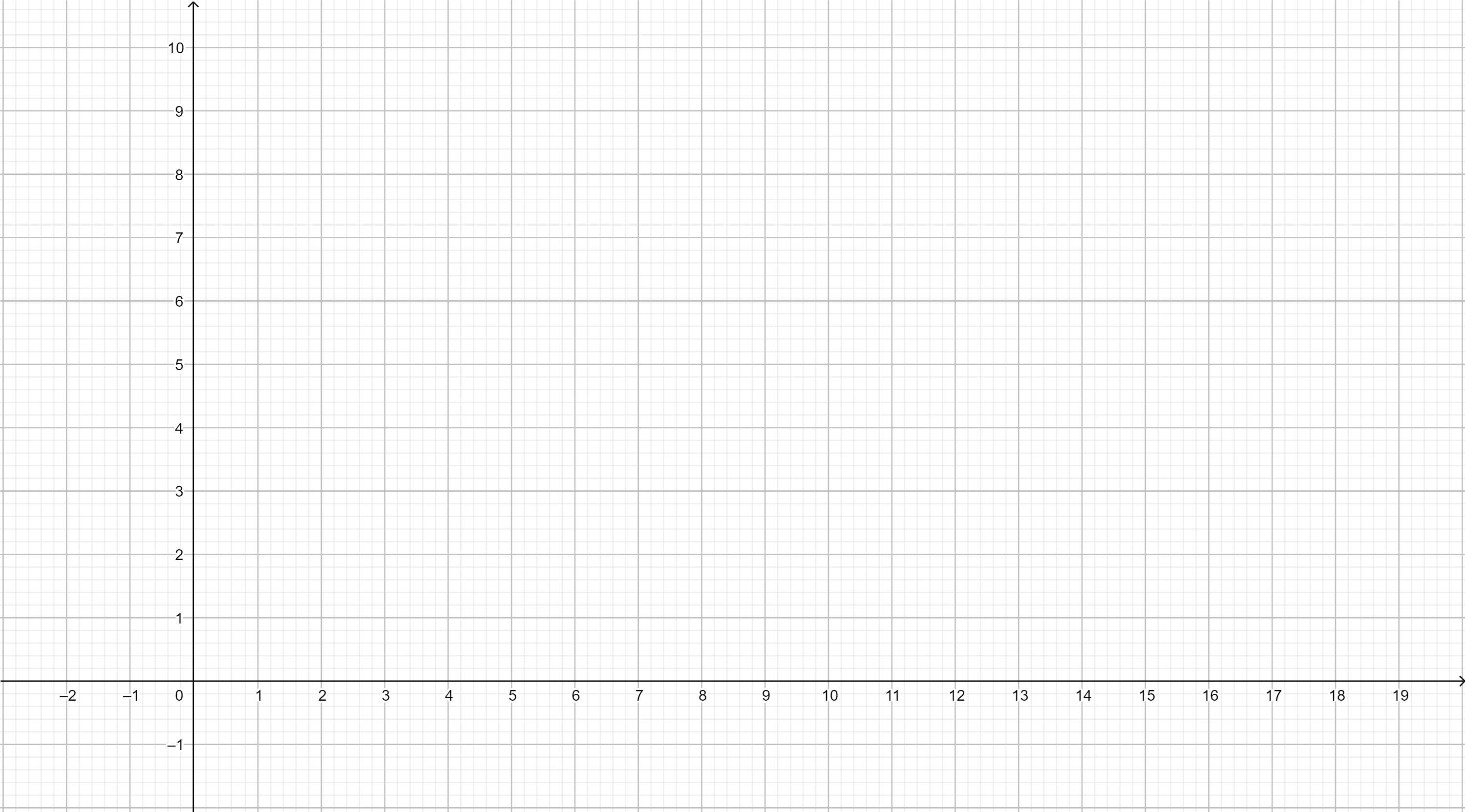 [Speaker Notes: Los procesos después se ingresaban en un Excel que nos entregaban.]
Pregunta 2: Simplex
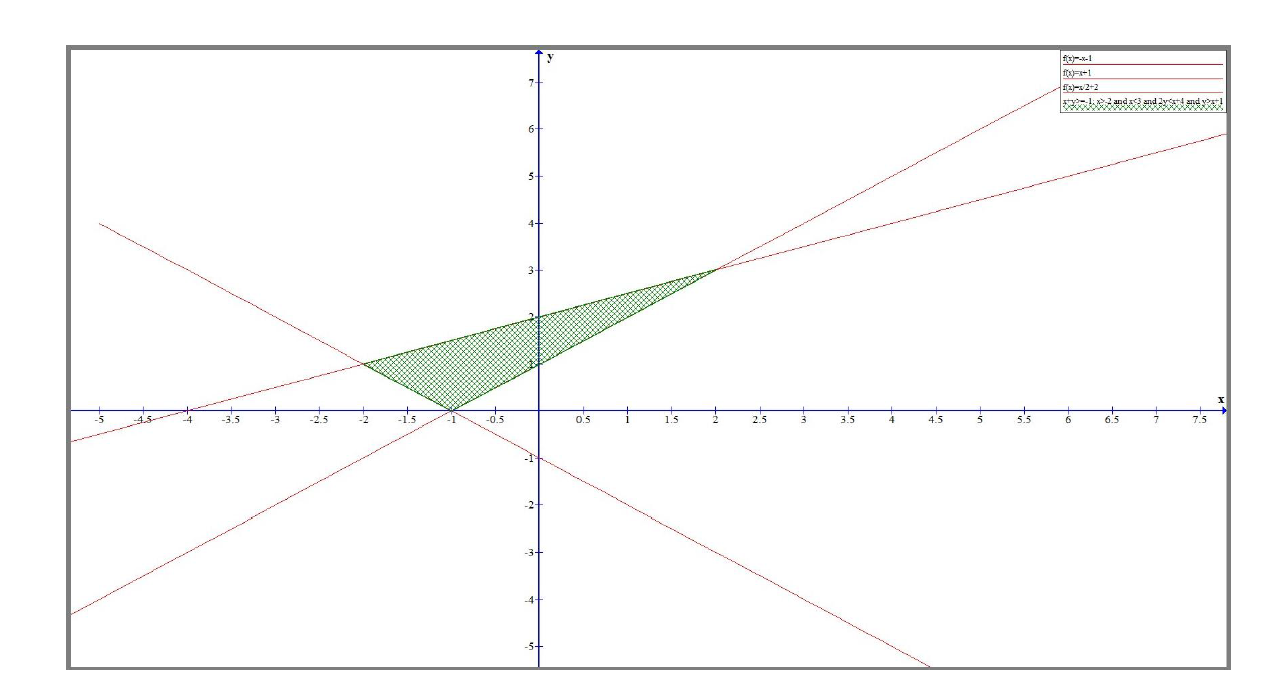 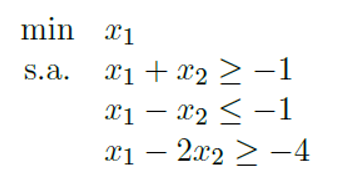 (-2,1)
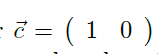 [Speaker Notes: Los procesos después se ingresaban en un Excel que nos entregaban.]
Pregunta 2: Simplex
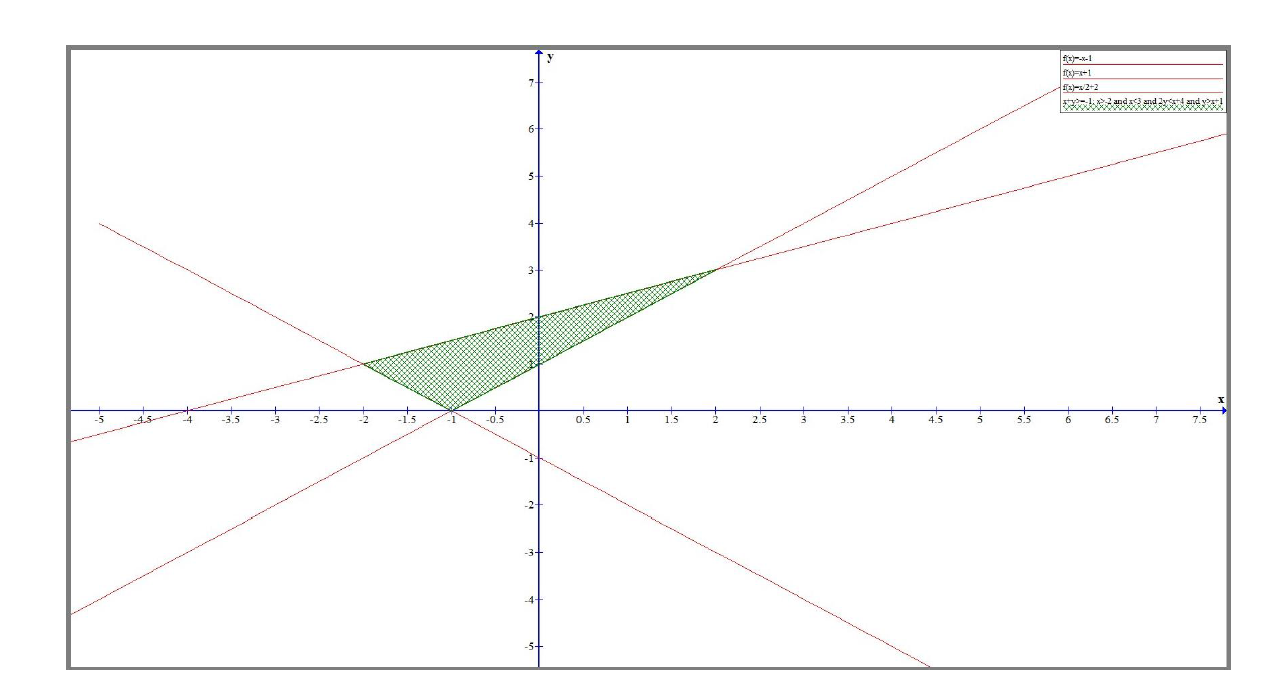 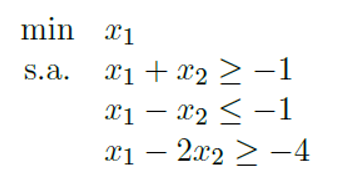 (-2,1)
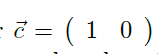 [Speaker Notes: Los procesos después se ingresaban en un Excel que nos entregaban.]
Pregunta 2: Simplex
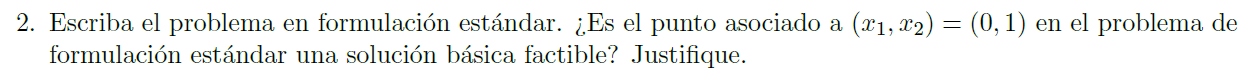 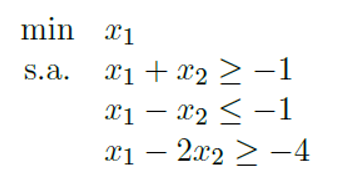 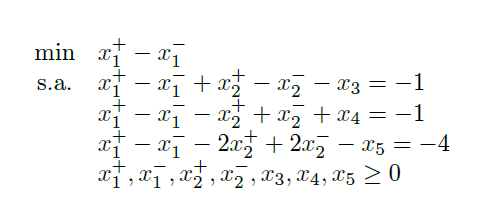 Si es >=, le sobra así que se le resta.


Si es <= le falta así que se le suma .
X_1+
X_1-
X_1
0
[Speaker Notes: Los procesos después se ingresaban en un Excel que nos entregaban.]
Pregunta 2: Simplex
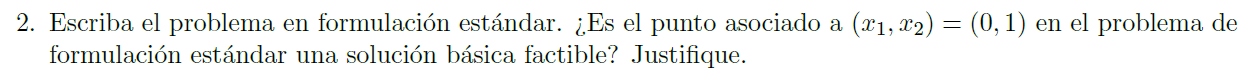 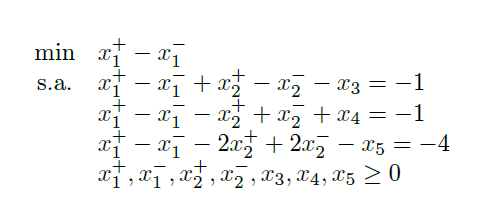 EL PUNTO EN EL PFS SERÍA (0,0,1,0,2,0,2)
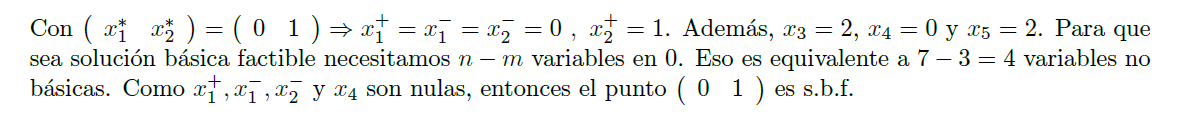 [Speaker Notes: Los procesos después se ingresaban en un Excel que nos entregaban.]